TITOLO DELLA POSIZIONE
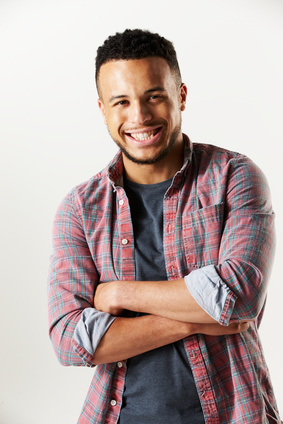 JONASSE
LEBLANC
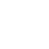 000 111 333
name@mail.com
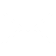 12 Street NameRoma
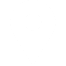 LinkedIn.com/name
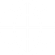 FORMAZIONE
COMPETENZE
10
2002 – Università – LaureaLorem ipsum dolor sit amet, consectetur adipiscing elit. Morbi tristique sapien nec nulla rutrum imperdiet.
Photoshop CS
Office 2017
Google AdWords
8
Contabilità
2002 – Università – LaureaLorem ipsum dolor sit amet, consectetur adipiscing elit. Morbi tristique sapien nec nulla rutrum imperdiet.
6
4
2002 – Università – LaureaLorem ipsum dolor sit amet, consectetur adipiscing elit. Morbi tristique sapien nec nulla rutrum imperdiet.
2
0
ESPERIENZA
2016
2011
2013
2010
Posizione
 Società
Posizione
 Società
Posizione
 Società
Posizione
 Società
Lorem ipsum dolor sit amet, consectetur adipiscing elit. Morbi tristique sapien nec nulla rutrum imperdiet. Nullam faucibus augue id velit luctus maximus. Interdum et malesuada fames ac ante ipsum primis in faucibus. Etiam bibendum.
Lorem ipsum dolor sit amet, consectetur adipiscing elit. Morbi tristique sapien nec nulla rutrum imperdiet. Nullam faucibus augue id velit luctus maximus. Interdum et malesuada fames ac ante ipsum primis in faucibus. Etiam bibendum.
Lorem ipsum dolor sit amet, consectetur adipiscing elit. Morbi tristique sapien nec nulla rutrum imperdiet. Nullam faucibus augue id velit luctus maximus. Interdum et malesuada fames ac ante ipsum primis in faucibus. Etiam bibendum.
Lorem ipsum dolor sit amet, consectetur adipiscing elit. Morbi tristique sapien nec nulla rutrum imperdiet. Nullam faucibus augue id velit luctus maximus. Interdum et malesuada fames ac ante ipsum primis in faucibus. Etiam bibendum.
LINGUE
HOBBY
INGLESE
Fluente
FRANCESE
Professionale
TEDESCO
Di base
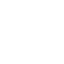 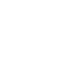 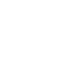 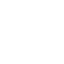 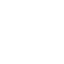